Figure 7. Vector correlation analysis. (A). Response fields and vector fields when reaching movements were made from a ...
Cereb Cortex, Volume 24, Issue 12, December 2014, Pages 3209–3220, https://doi.org/10.1093/cercor/bht181
The content of this slide may be subject to copyright: please see the slide notes for details.
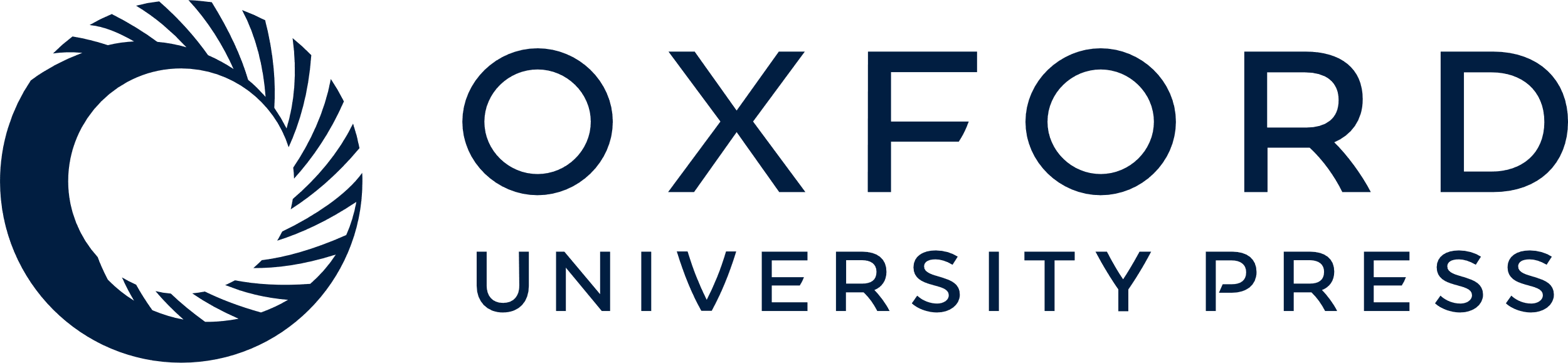 [Speaker Notes: Figure 7. Vector correlation analysis. (A). Response fields and vector fields when reaching movements were made from a near (left plots) and a far (right plots) hand position. Top panel in A shows the response fields of the neuron of Figure 2A during REACH. The 2 fields were very similar, with the firing rate for the same target being almost identical. The field vectors converged on the peak of activity toward the far space (white and light gray squares). The vector correlation analysis for this cell yielded a correlation coefficient ρ equal to 0.98 and a difference in the angle (phase angle θ) between the vector fields that was −5°. In addition, the scaling factor β was 0.97. Middle panel in A: Response fields of the neuron of Figure 2B that was modulated only in REACH were well correlated with ρ, θ, and β equal to 0.87, 14°, and 1.02, respectively. Bottom panel in (A) Response fields of the neuron of Figure 2C for REACH. The coefficient ρ was −0.58, with the negative sign denoting that the responses were reflected along a given axis. The phase angle was −40°, much higher than in the previous neurons and β equal to 0.25. (B,C) Distribution of cofficient ρ (top panels) and phase angles θ (bottom panels) for the population of neurons modulated in PLAN (B) and REACH (C). It is evident that the majority of the V6A modulated neurons show high and positive coefficients ρ and low absolute values of phase angles θ.


Unless provided in the caption above, the following copyright applies to the content of this slide: © The Author 2013. Published by Oxford University Press. All rights reserved. For Permissions, please e-mail: journals.permissions@oup.com]